The USA/Mexico Border WallIs it Good, Bad, or Ugly?
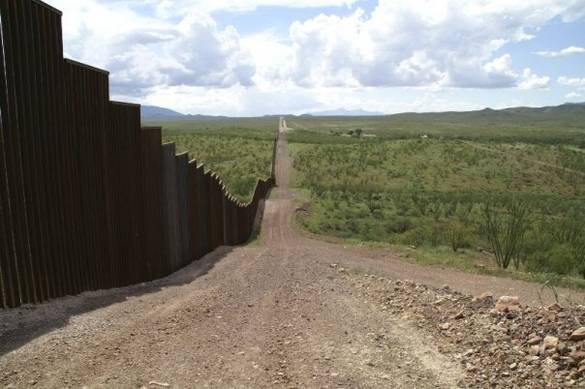 Hiram CollegeCarol Donley & Roger Cram
Children in Detention in the United States
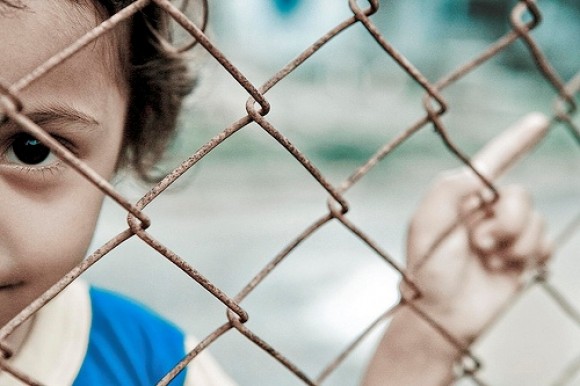 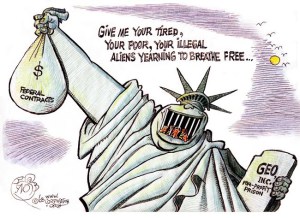 Immigration Detention Centers in the United States
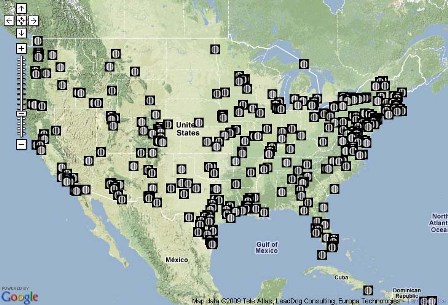 Children immigrants Being Held Illegally by Our Government
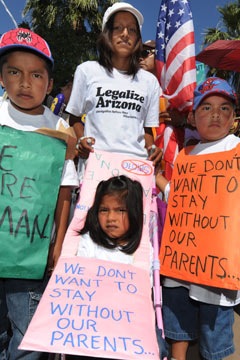 https://www.youtube.com/watch?v=QZUTJM435hg
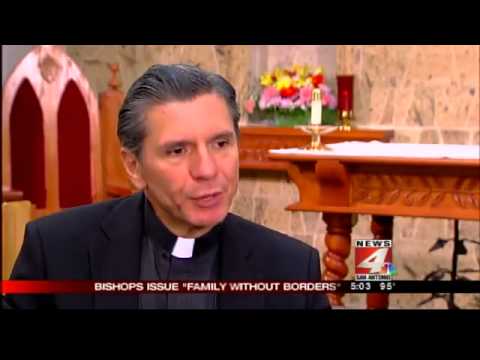 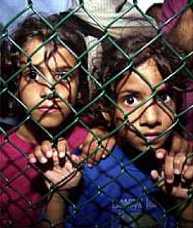 http://www.youtube.com/watch?v=lmIGeAaxfK0
CHILDREN CONFINED- Immigrant Detention at Hutto
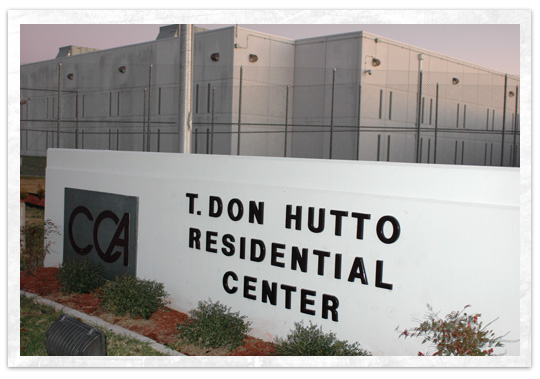 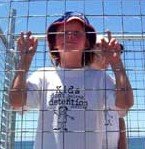 http://www.youtube.com/watch?v=HBCAgSCGM04
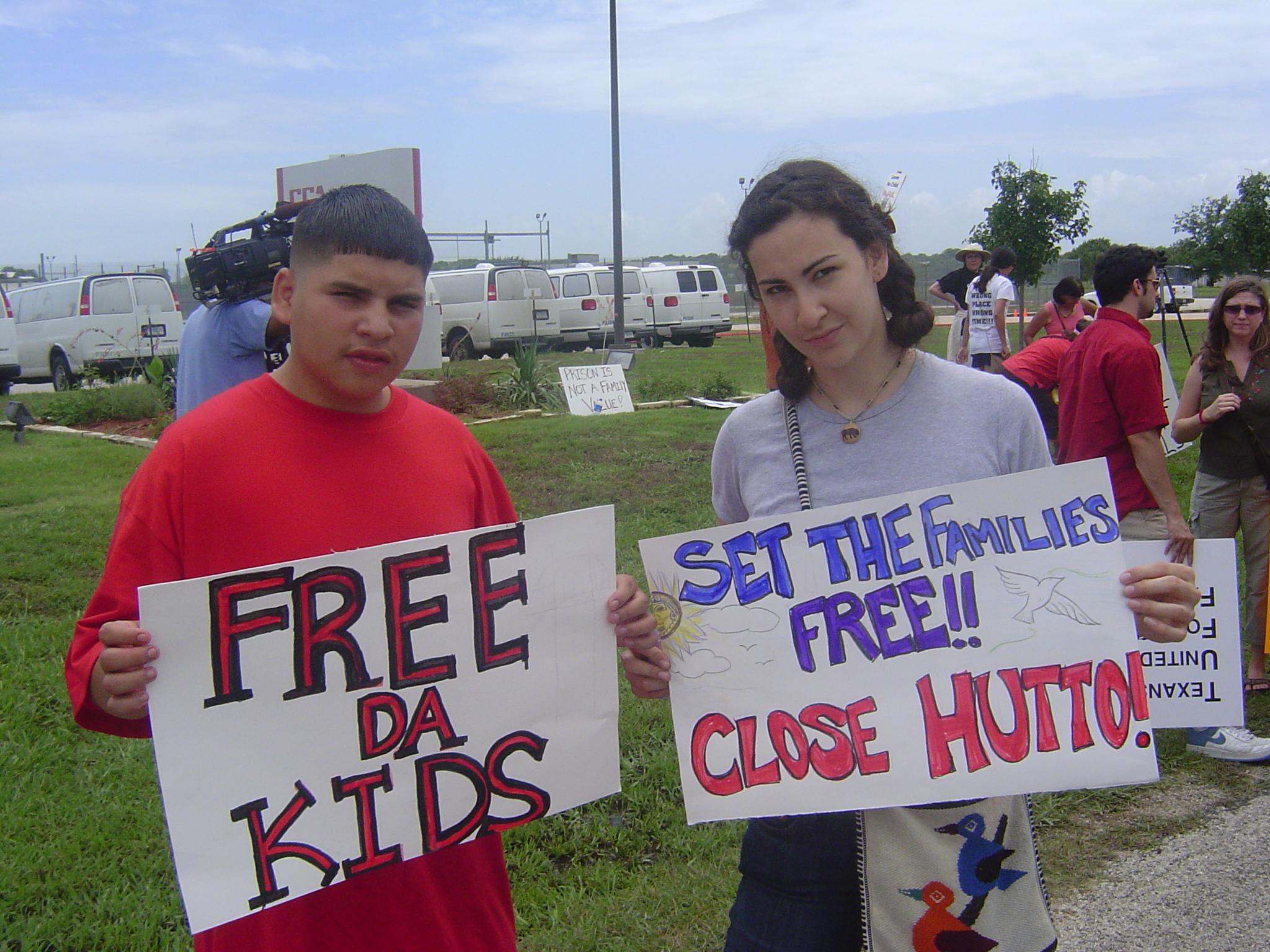 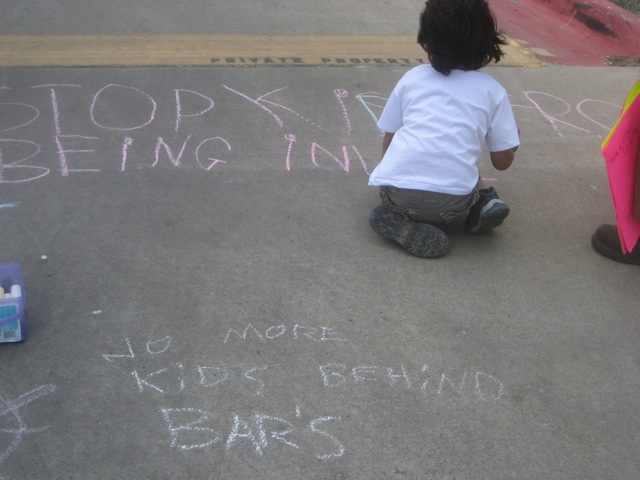 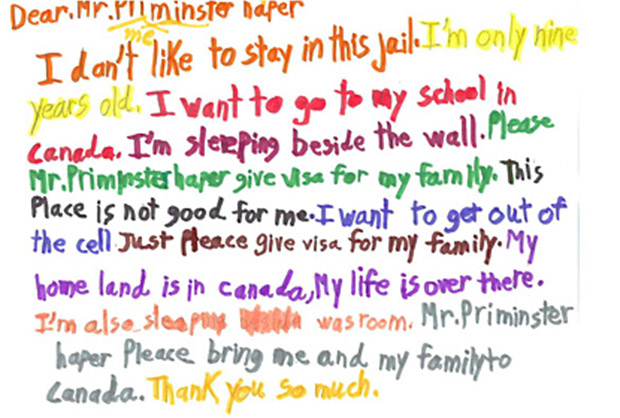 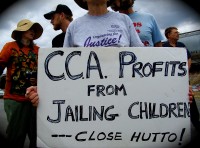 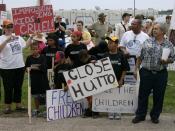 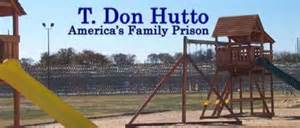 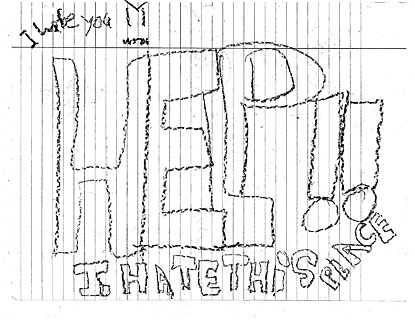 T. Don Hutto Residential Center in Williamson County, Texas
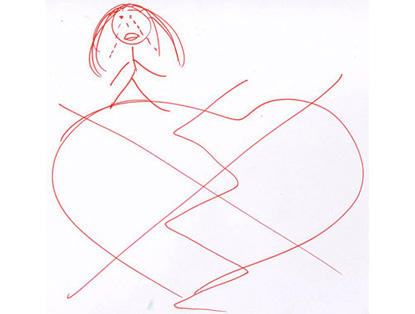 Police Arrest for Speeding 5 MPH over limit
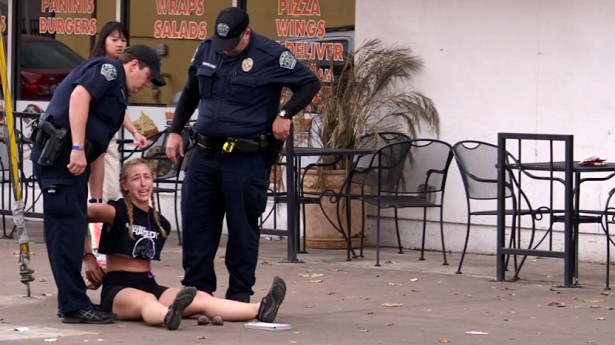 http://www.youtube.com/watch?v=9xwq3oPIG88
Border detention of children shames America
By Ruben Navarrette, CNN Contributor
updated 2:48 PM EDT, Thu June 12, 2014
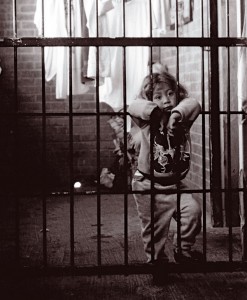 http://www.cnn.com/2014/06/12/opinion/navarrette-immigrant-children/index.html
The United States Government is the Largest Employer of Undocumented (and Sometimes Documented) Immigrants in the Country!!!
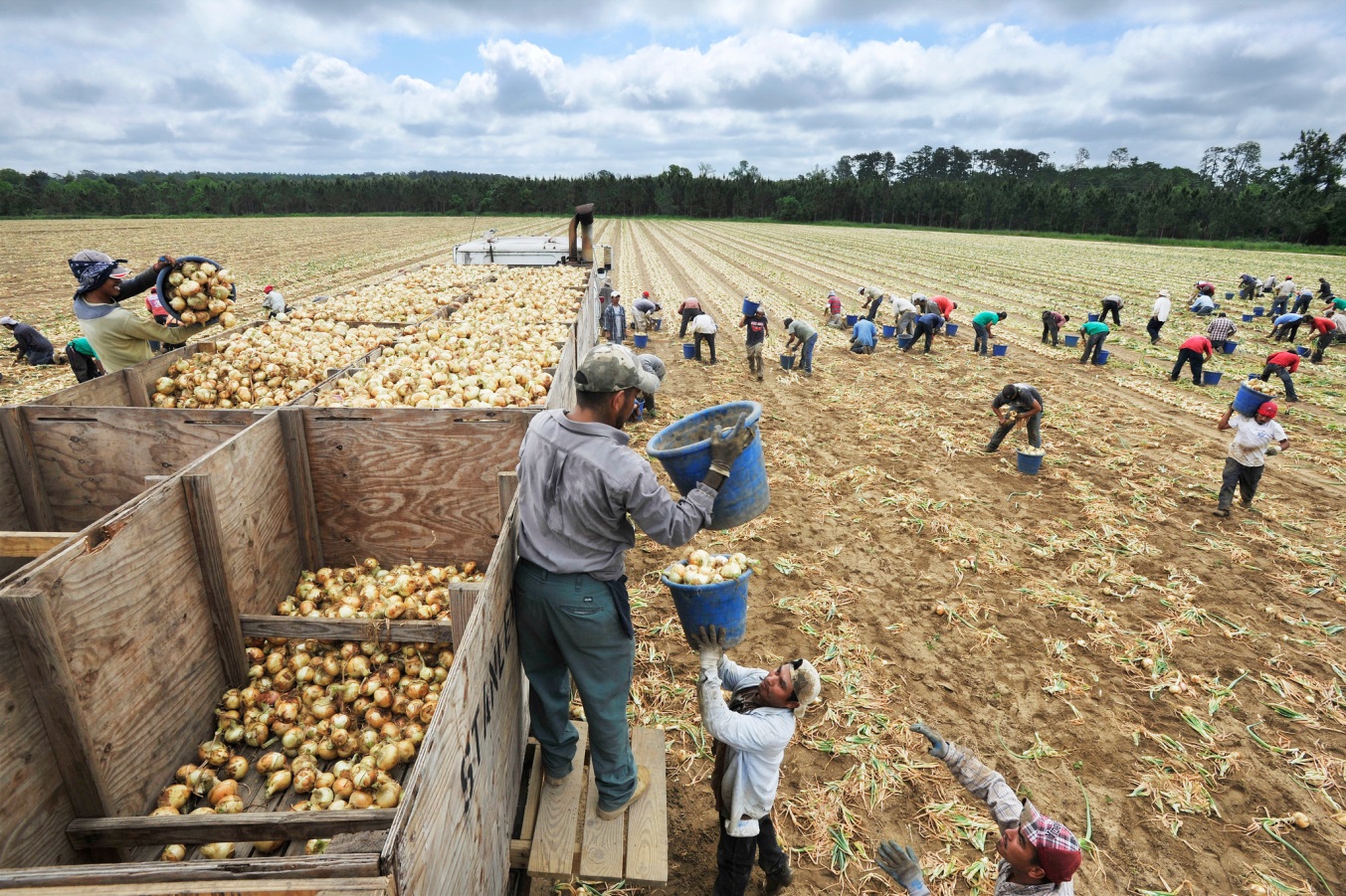 http://www.youtube.com/watch?v=KWJxUbexVAk
“Little Dog”
The Vigilante at Patriot Point
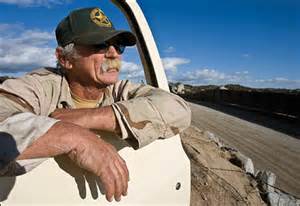 http://www.youtube.com/watch?v=QSgqmq6fY7o
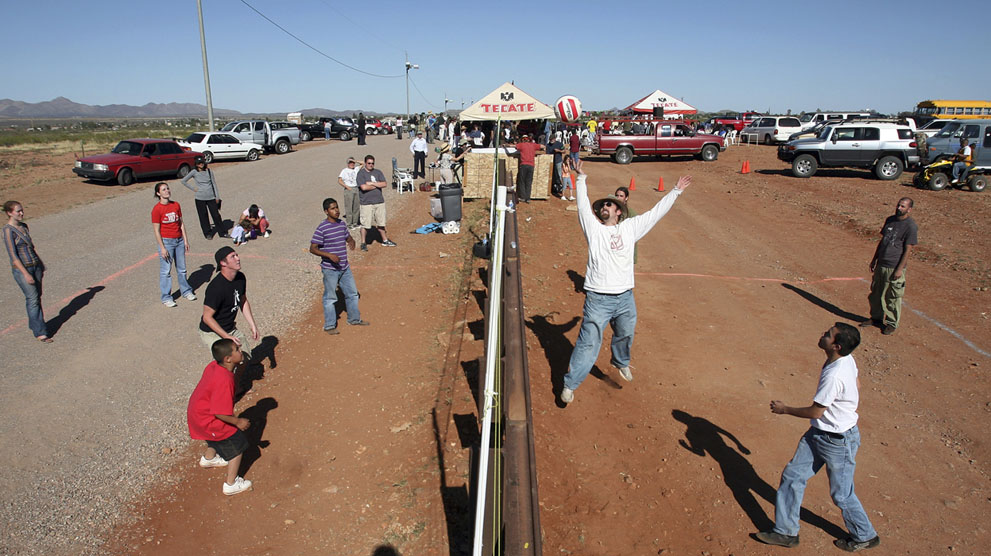 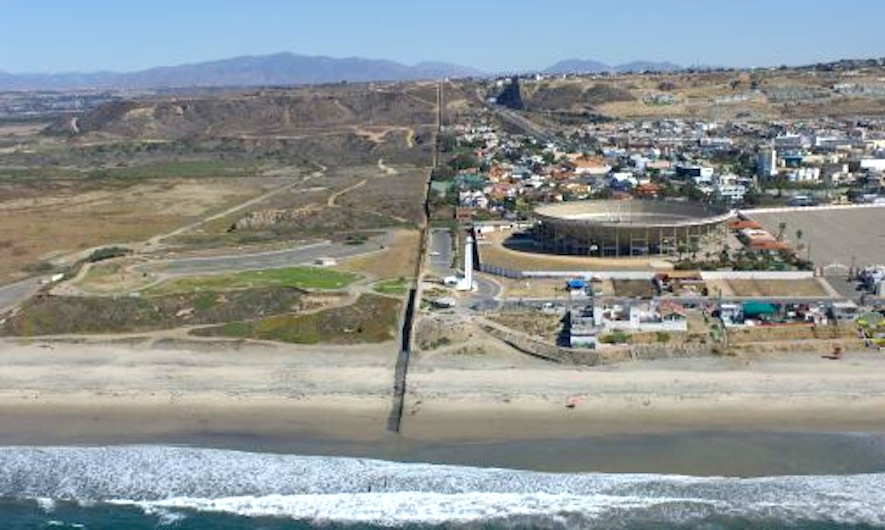 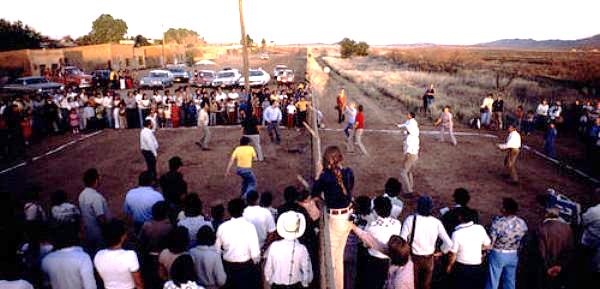 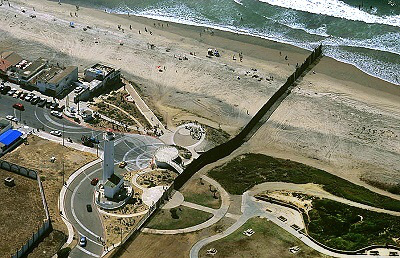 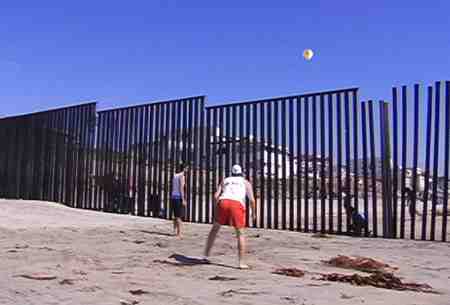 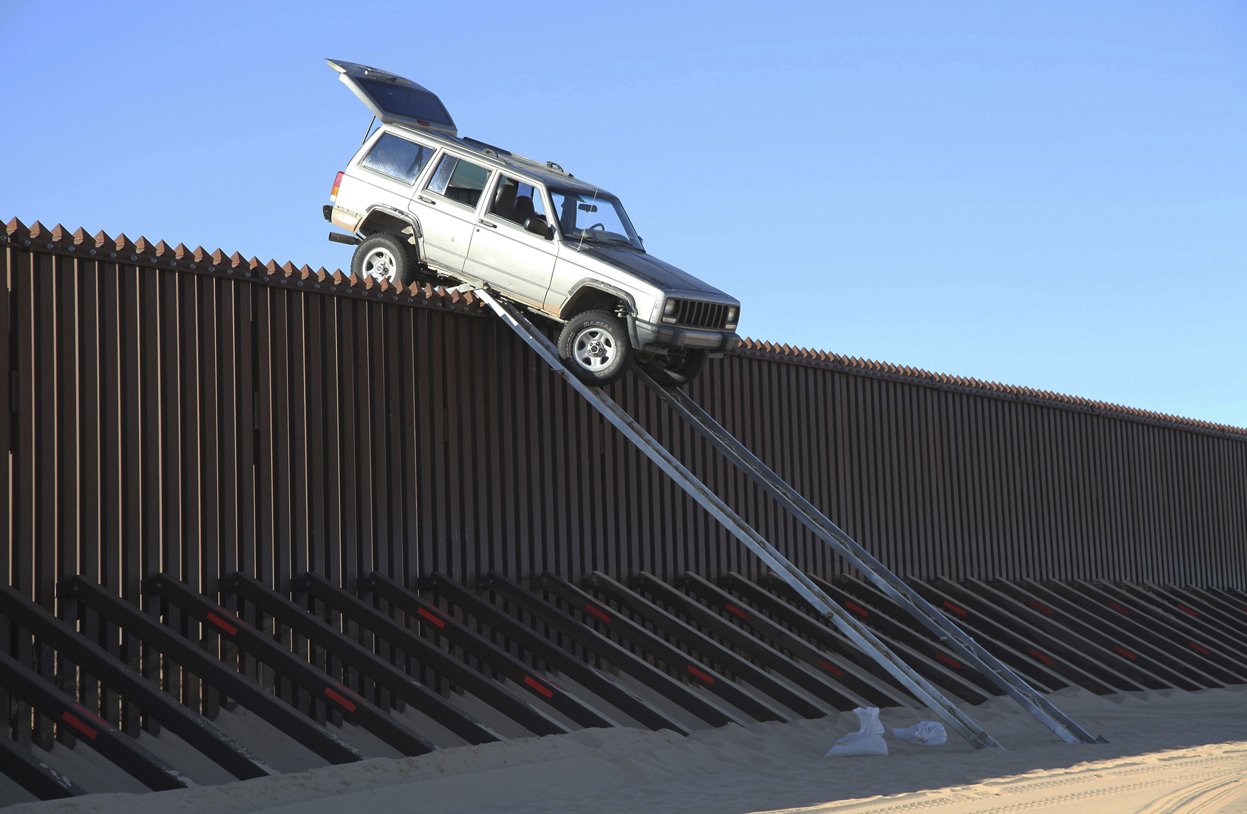 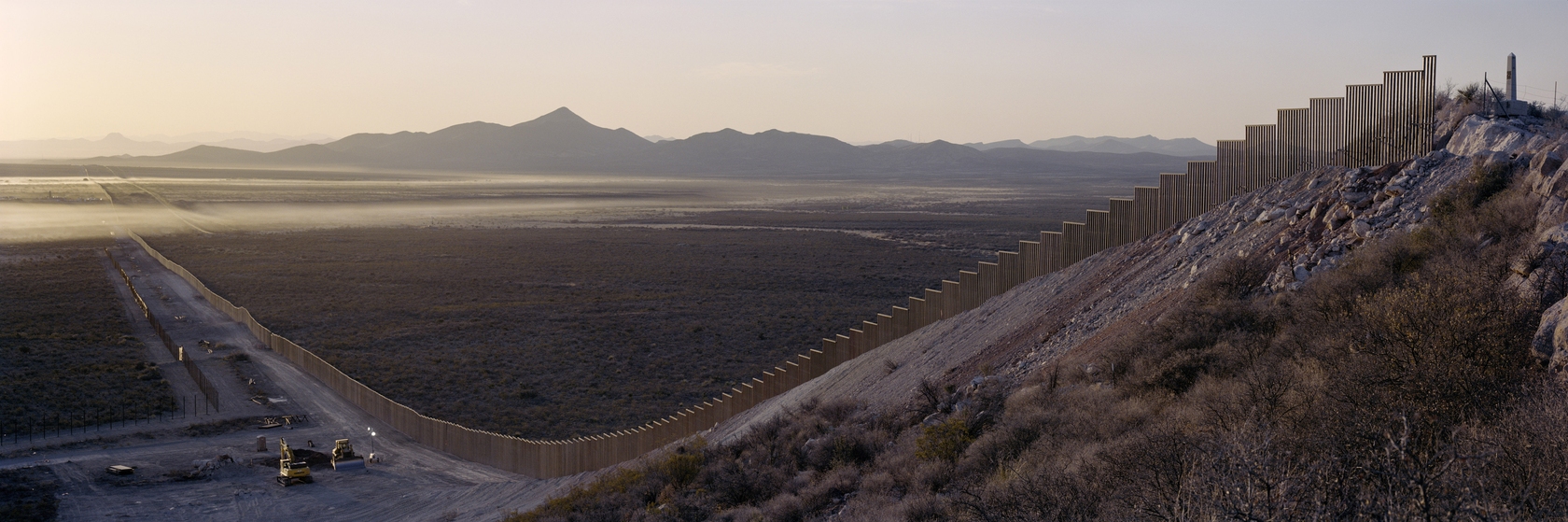 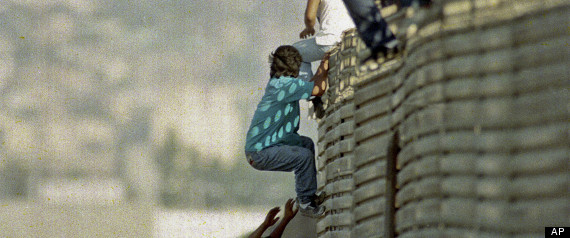 https://www.youtube.com/watch?v=XHjKBjM1ngw
Glenn Weyant plays the wall
SASABE, Ariz. — On a windy day in southern Arizona’s remote borderlands, Glenn Weyant had everything he needed to make music — a cello bow, a mallet and the miles-long fence dividing the United States and Mexico.
His method, like his music, was improvisational and low-tech: He inserted electronic equipment into an Altoids tin, turning it into a microphone. Weyant filled the tin with magnets and pressed it against the fence a few inches off the ground. Wires attached to the tin led to an amp and several effects pedals — the kind electric guitarists use — which allow him to manipulate sounds.
http://www.youtube.com/watch?v=iGfC0eRAFG4
Desert scrub, mesquite and sun-bleached rocks would serve as his audience; sometimes they do double duty as instruments.
“Nobody thought of the border wall as possibly anything other than something to separate people,” he said. “I transform it. I play it.”
For eight years, Weyant has tapped, banged and stroked the fence to produce haunting, sometimes ethereal, sounds in a region he has called the “de facto militarized zone.” Compositions can last a minute — or more than half an hour.
“I’m a border deconstructionist,” said Weyant, a 50-year-old Tucson resident. “I want to deconstruct preconceived notions. What I’m saying is you don’t need to be afraid of the wall. You have nothing to fear.”
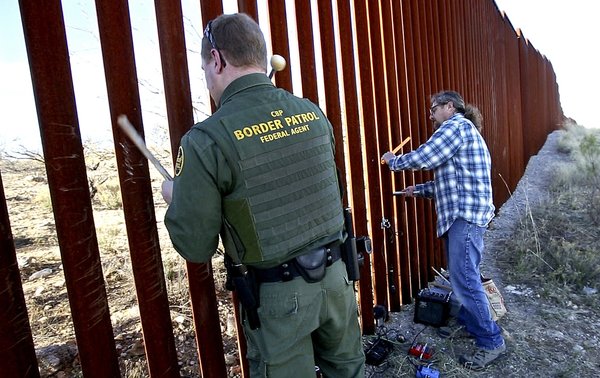 Where do we go from here?
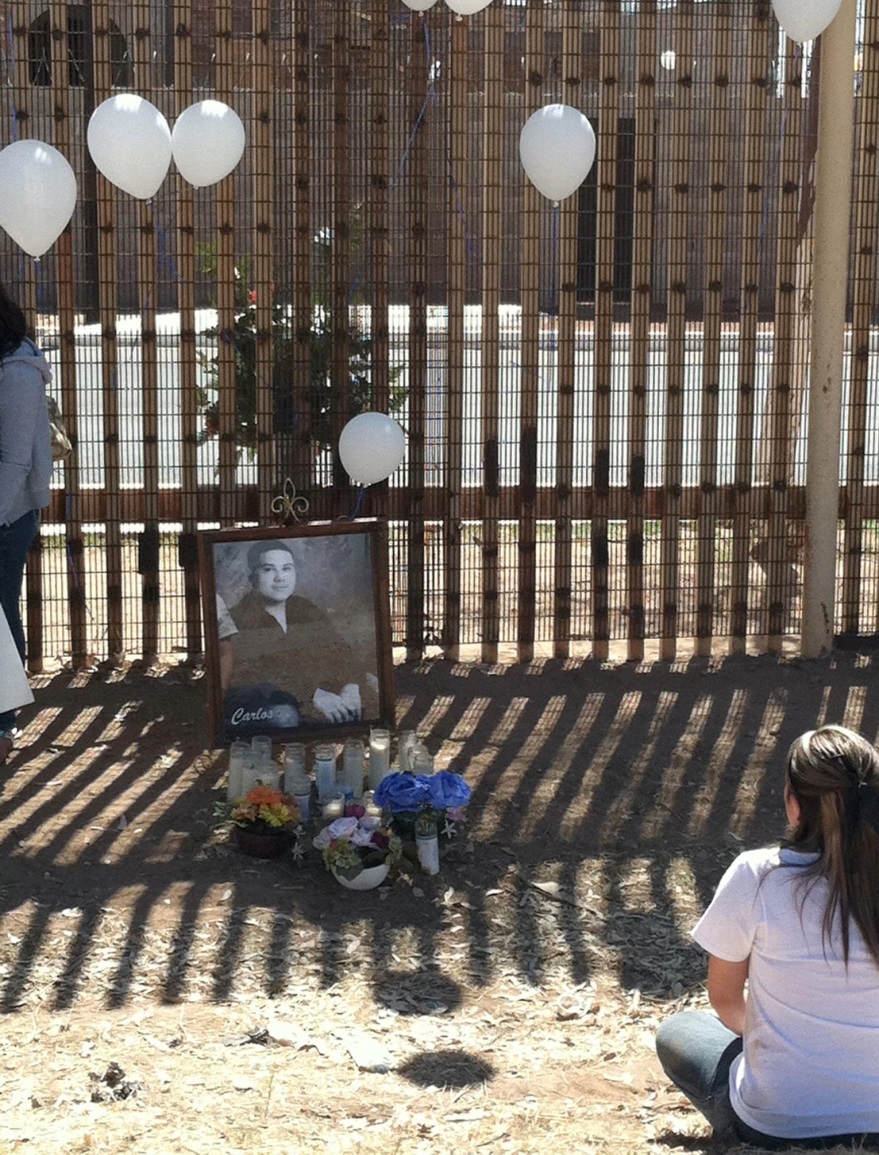